#1 Goal of NAF Grant Funding Program:
2
$35k/yr
Support research that will lead to effective therapies for all ataxias.
3
$35k/yr
4
$50k/yr
7
$50k/yr
2
$100k/yr
[Speaker Notes: Remove names, add # of grants
Total amount spent]
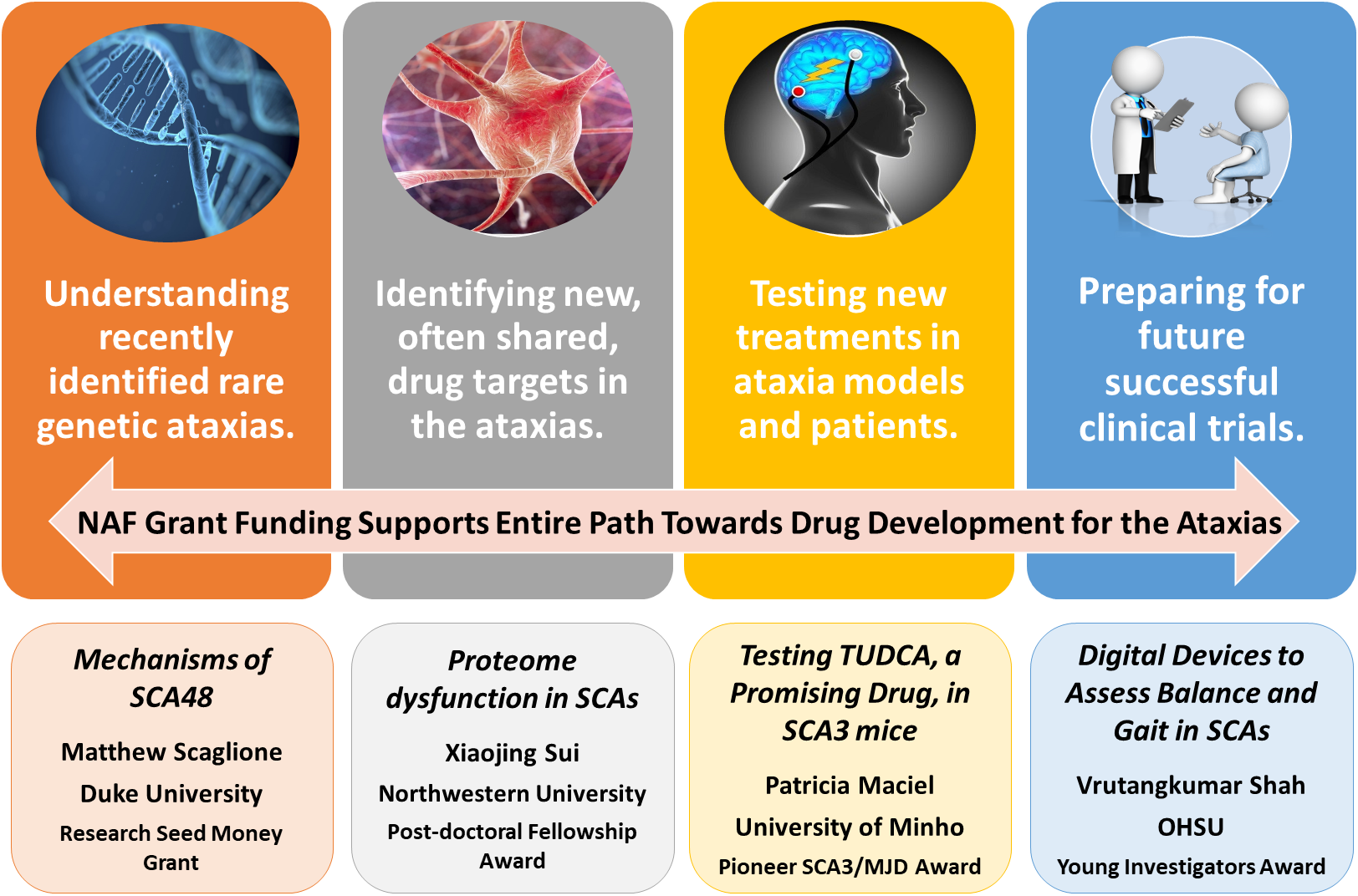 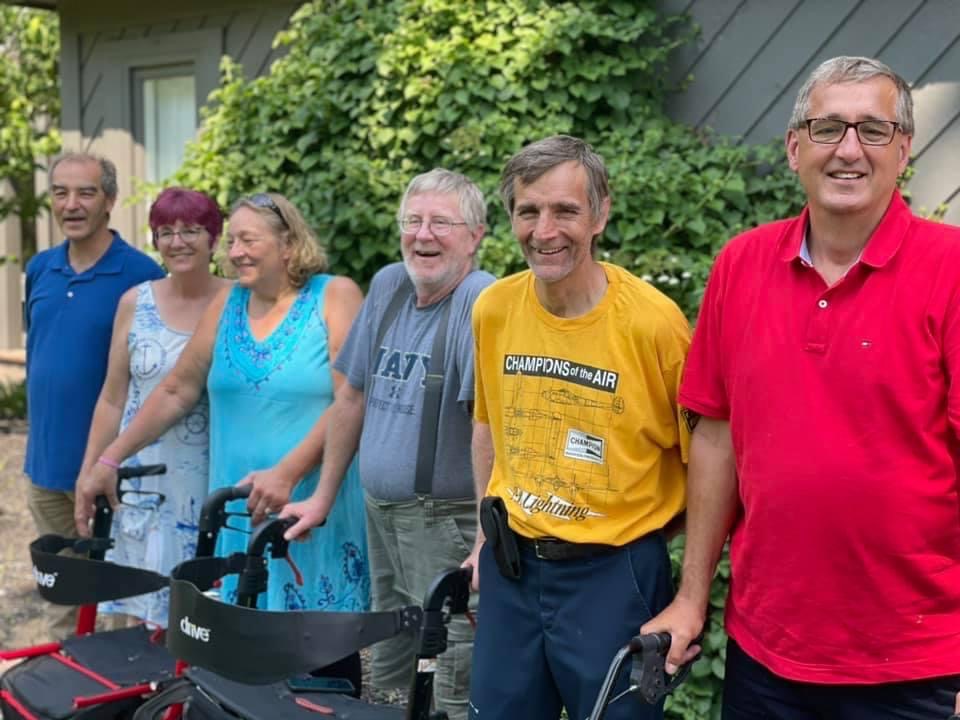 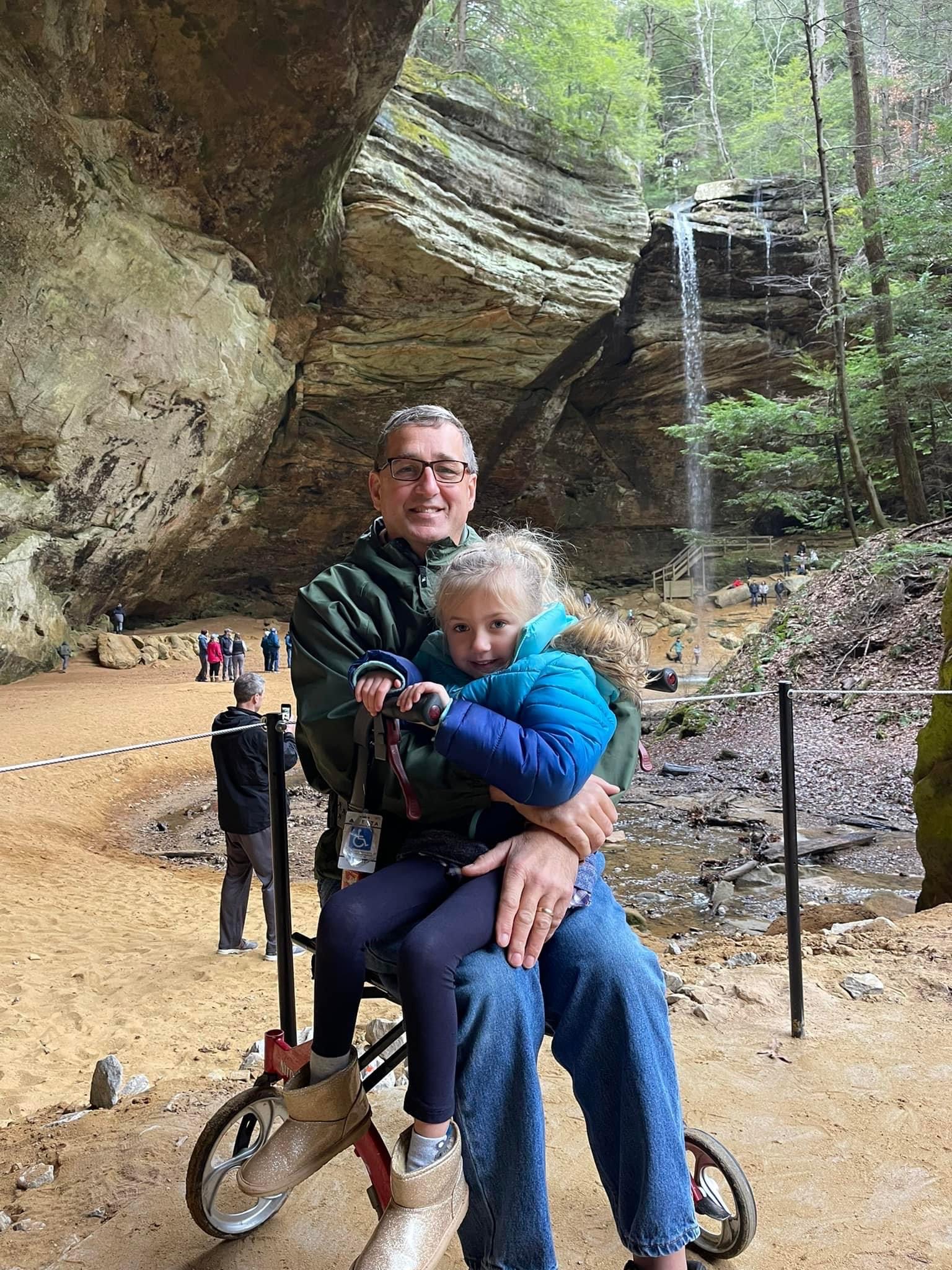 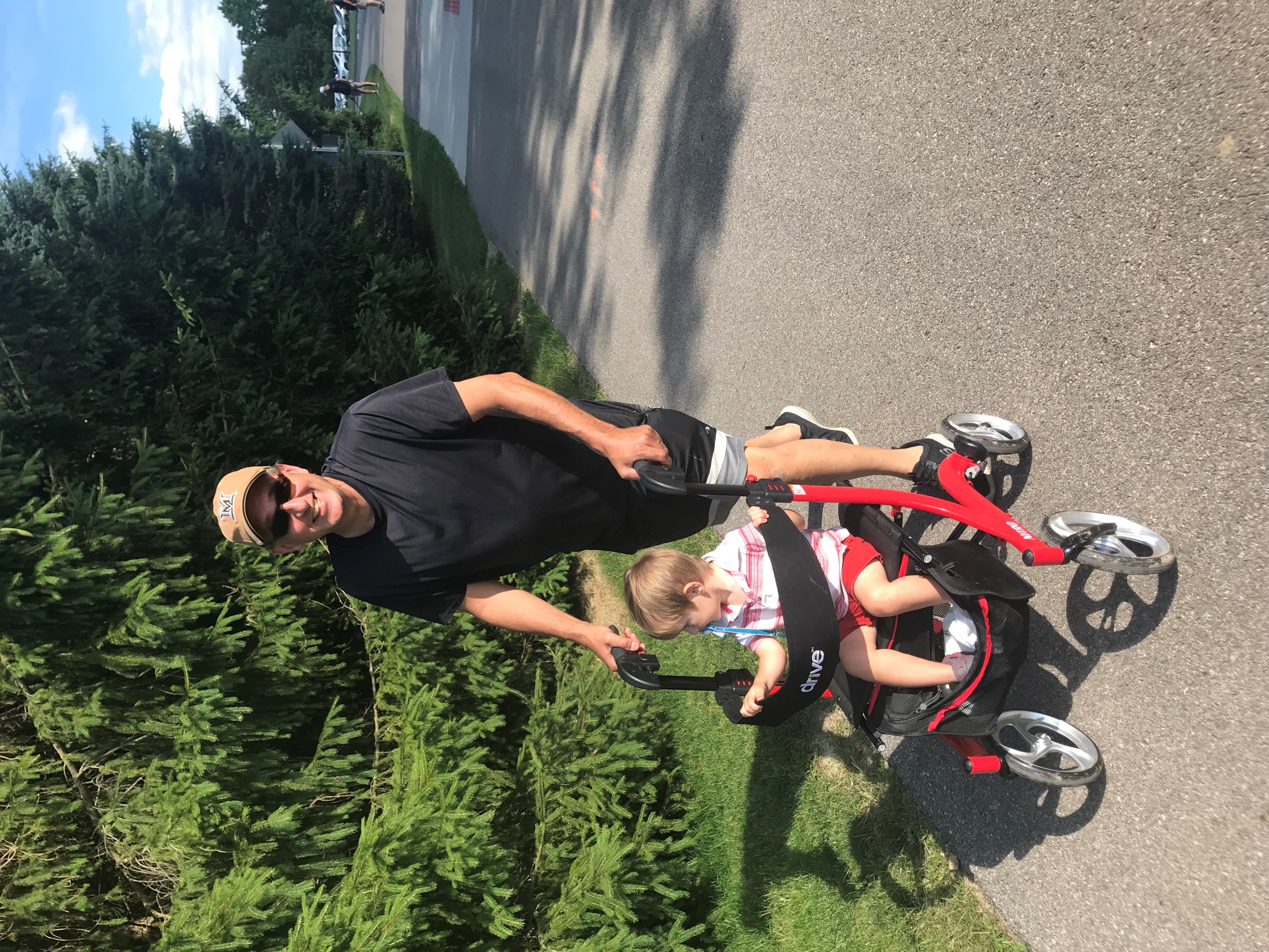 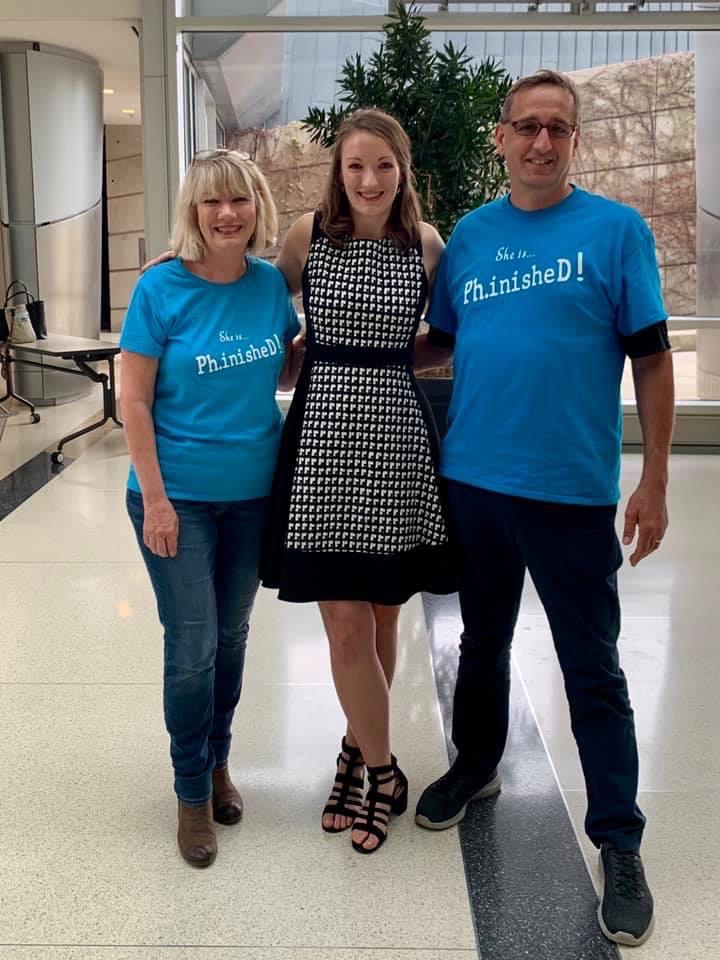 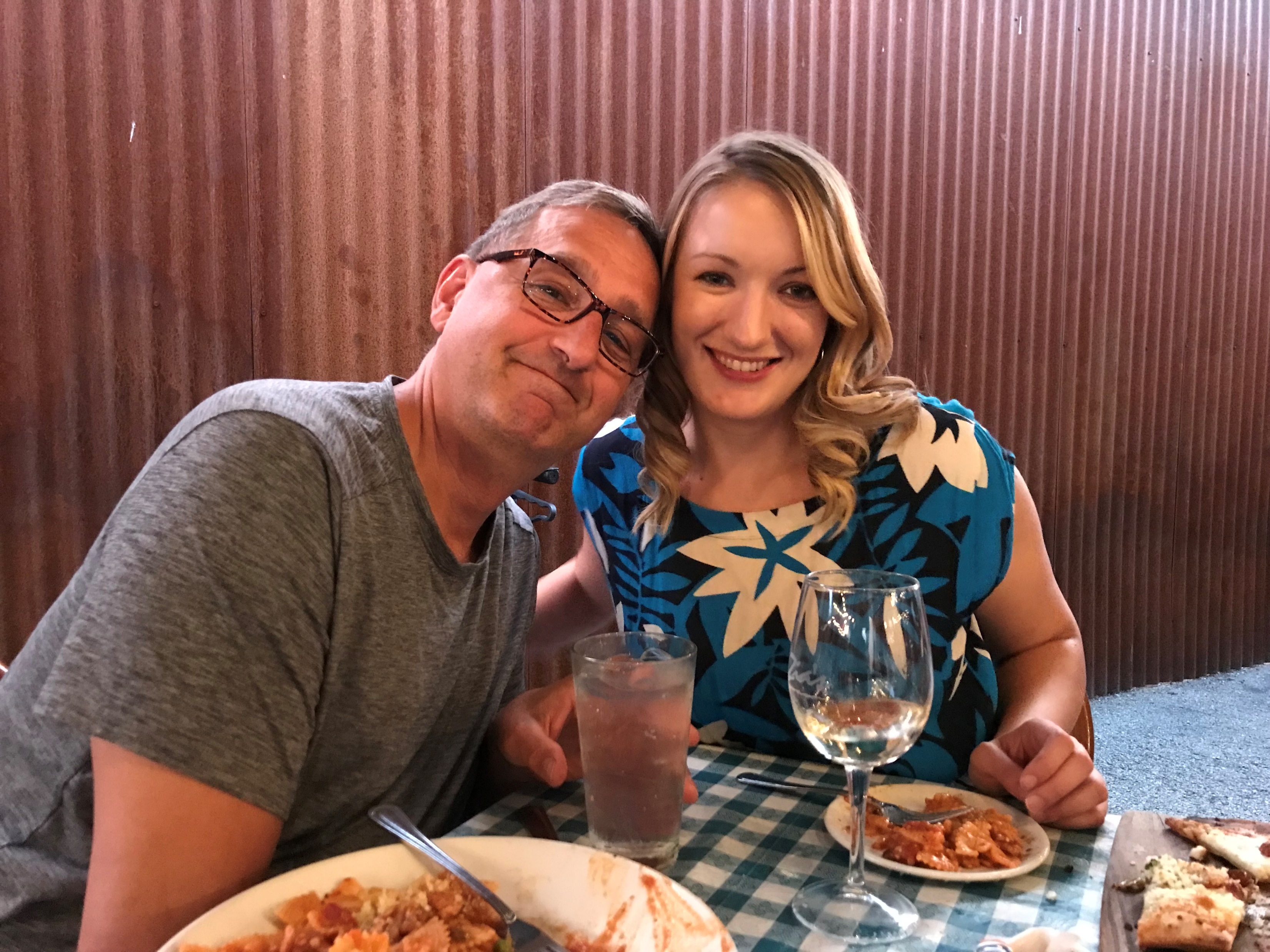 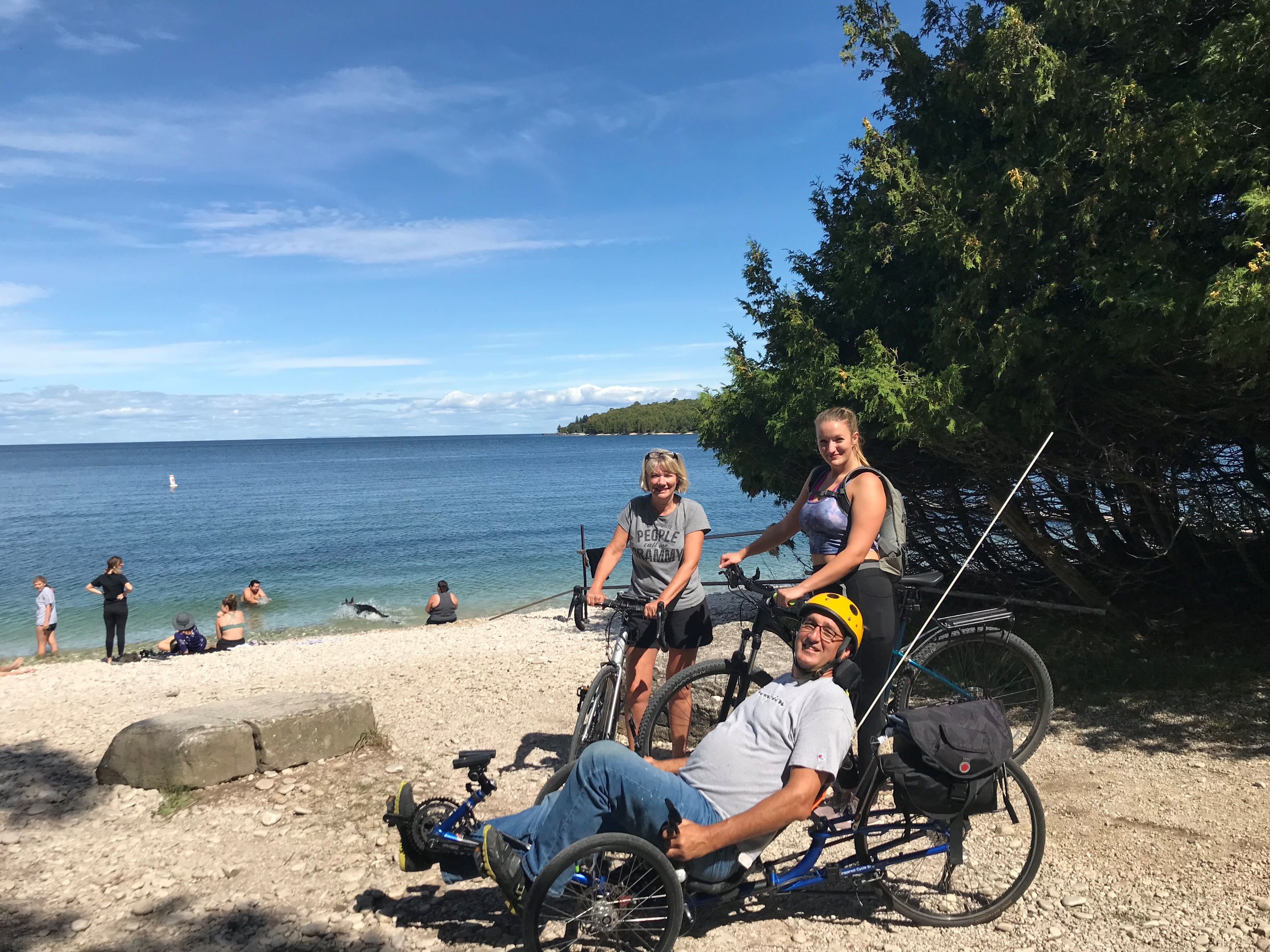 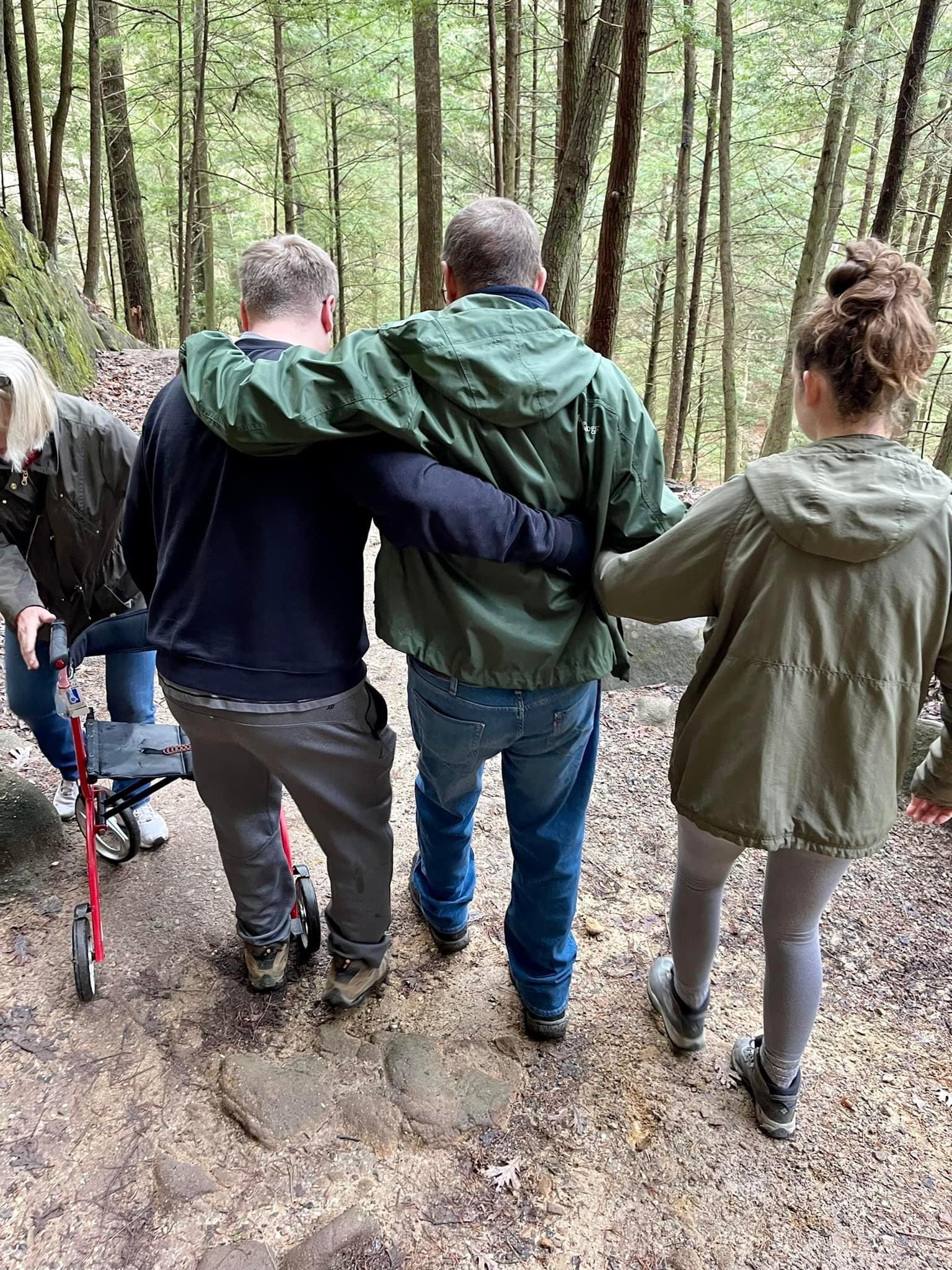 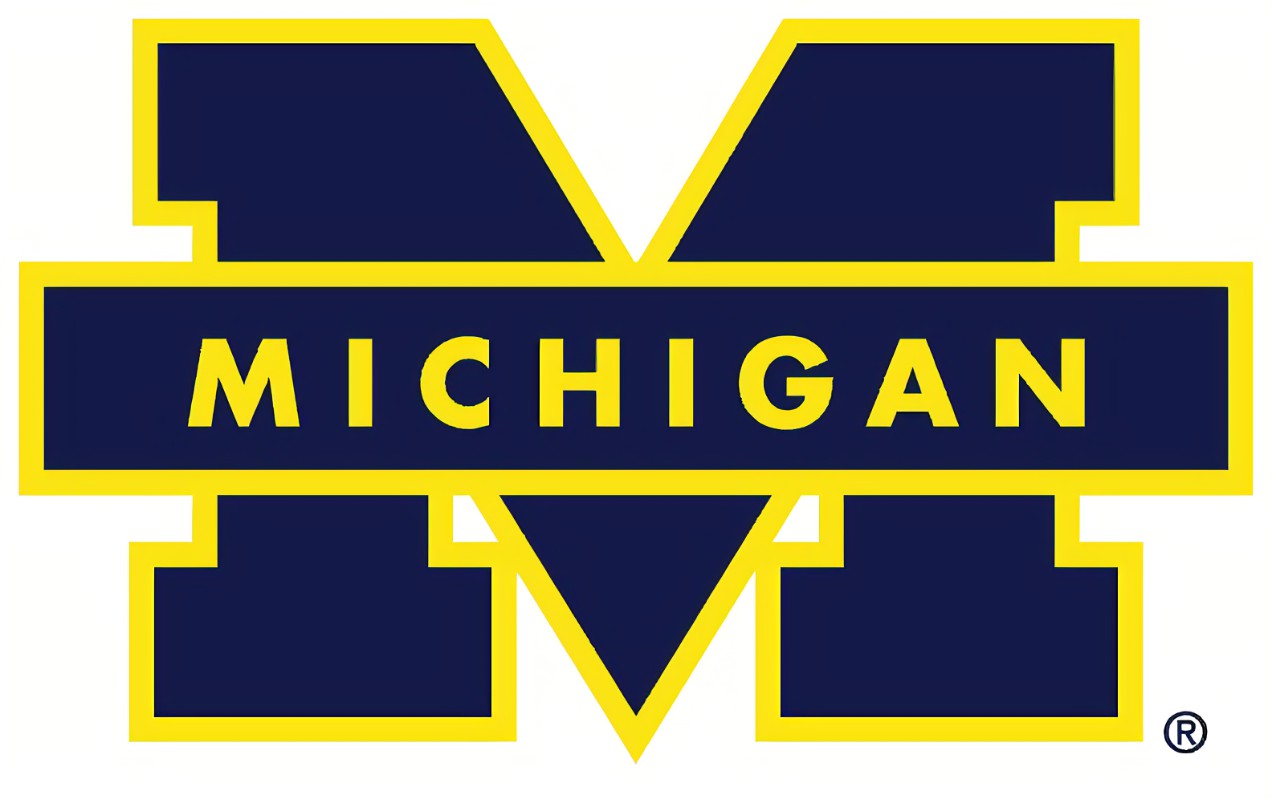 Clinical Trial Readiness & You
Learn what it means to be “clinical trial ready”
Let drug companies know we are here and ready for trials
Participate in Ataxia Natural History Studies
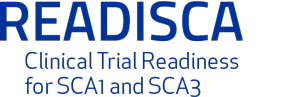 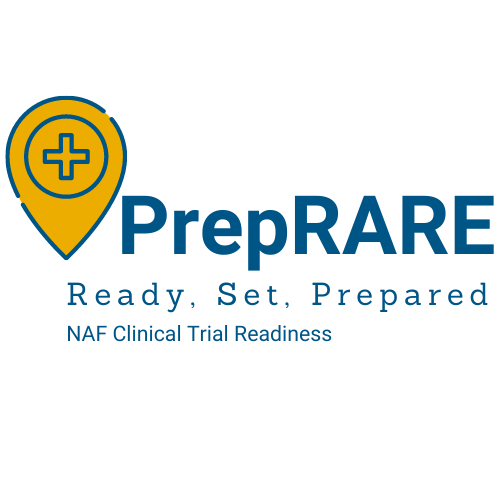 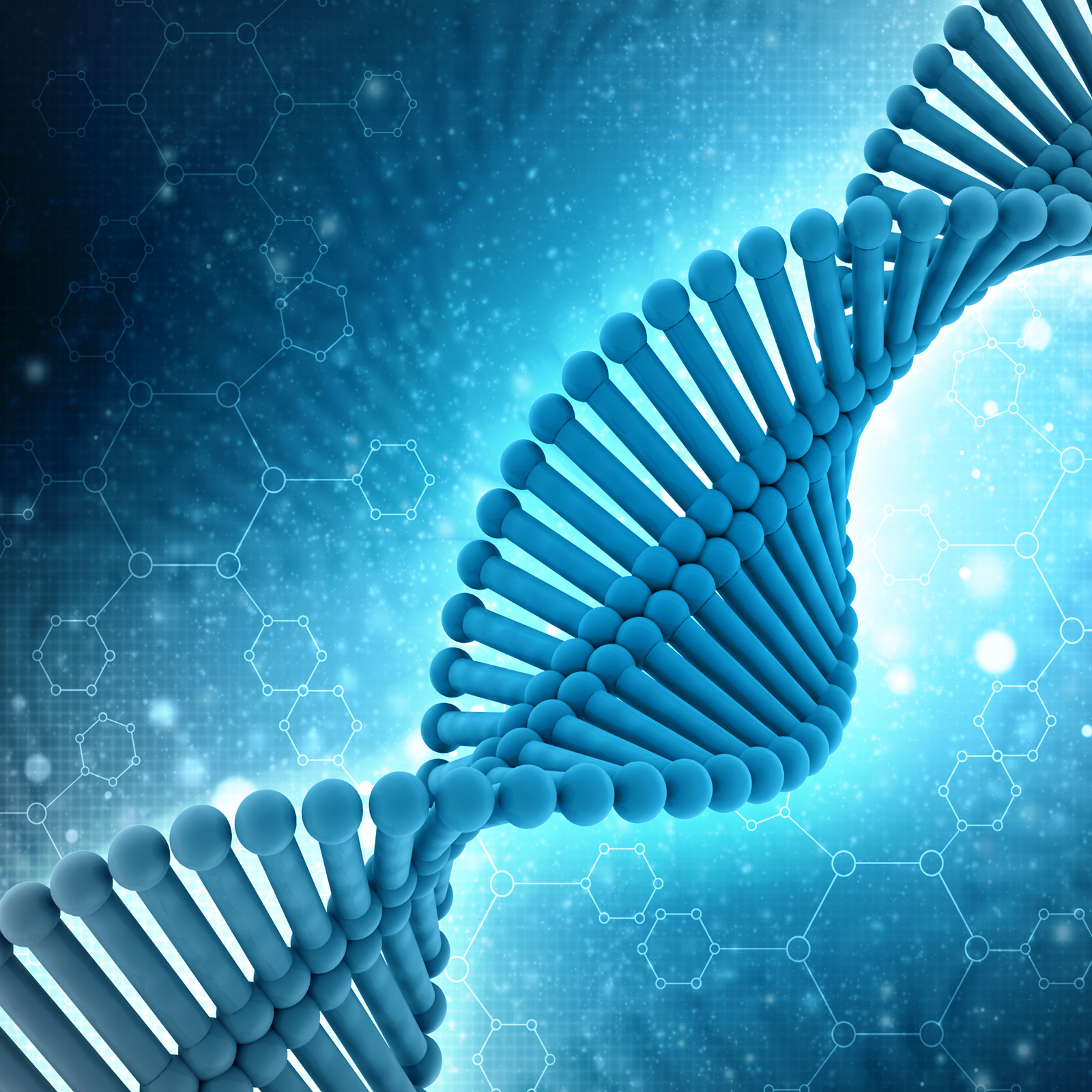 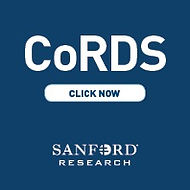 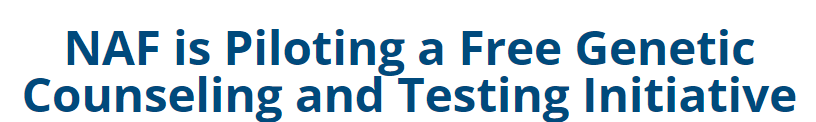 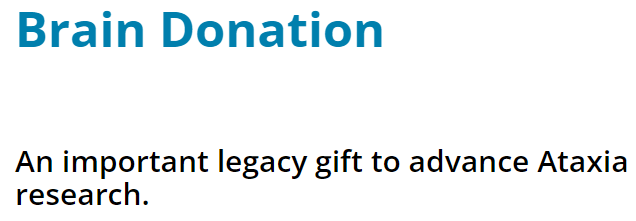 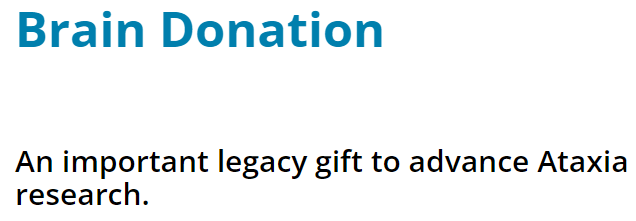